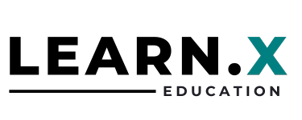 FAMILY TREE
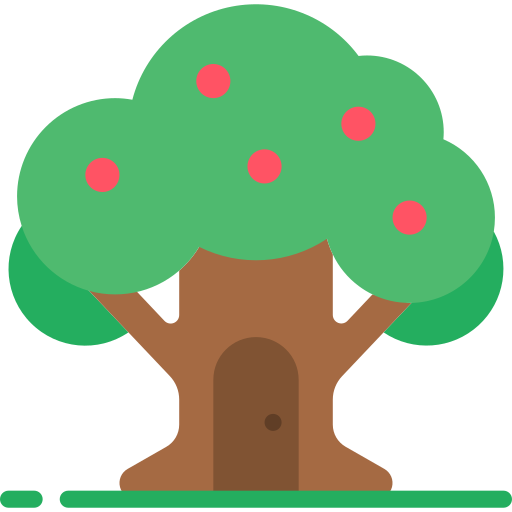 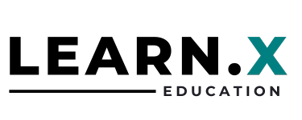 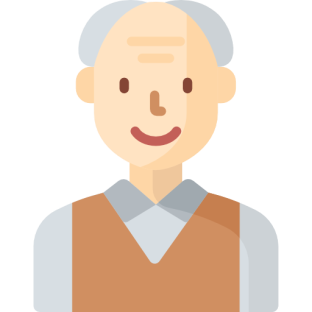 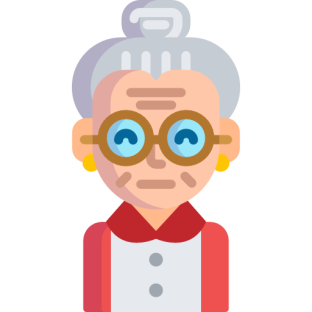 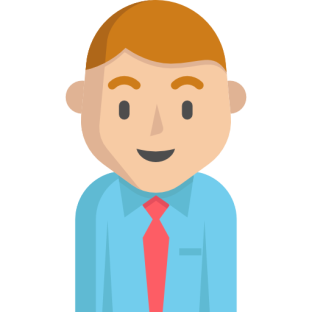 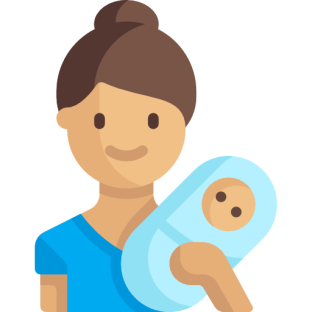 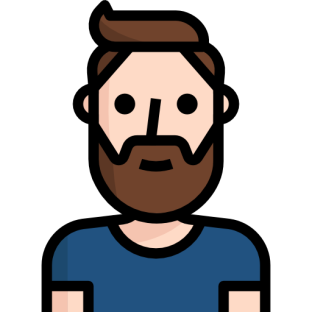 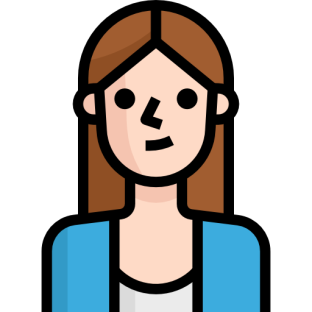 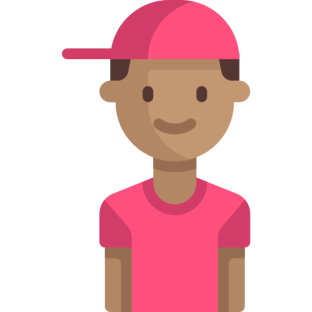 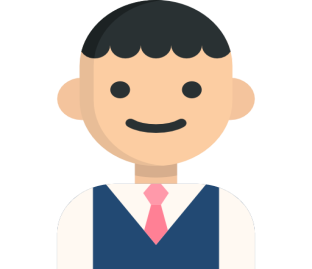 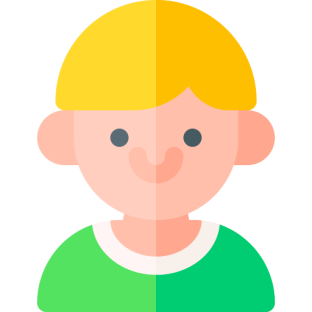 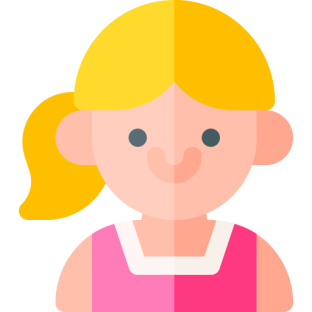 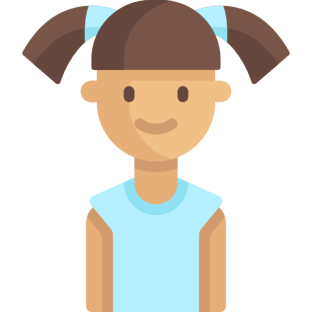 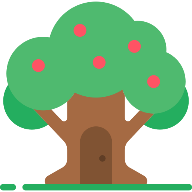 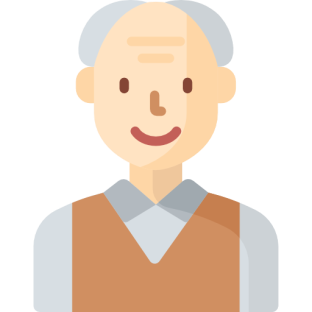 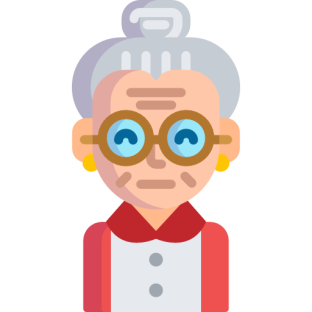 grandpa
grandma
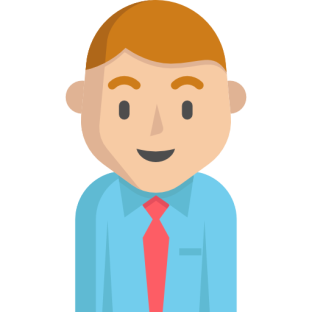 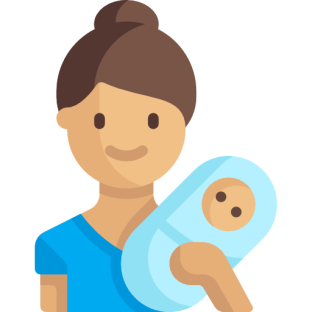 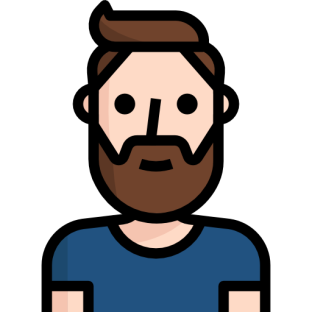 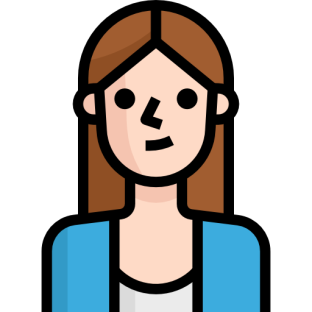 mom
dad
uncle
aunt
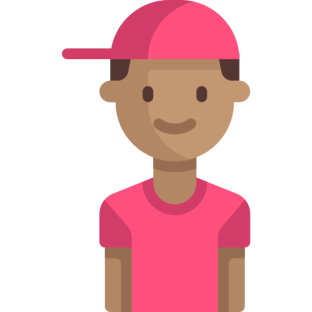 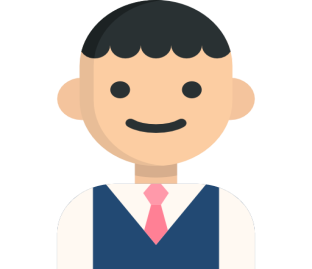 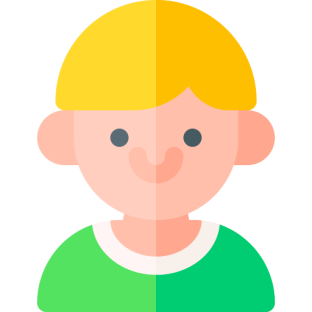 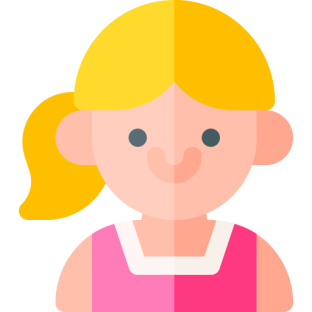 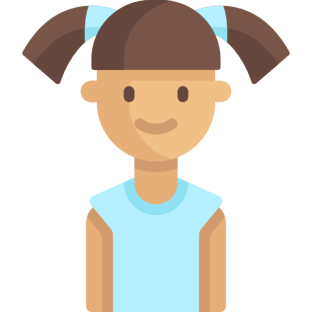 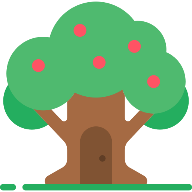 me
brother
sister
cousin
cousin
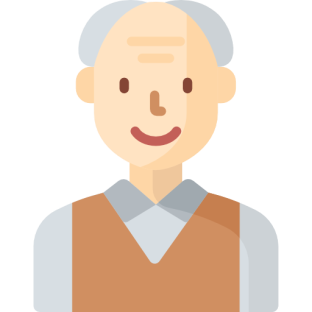 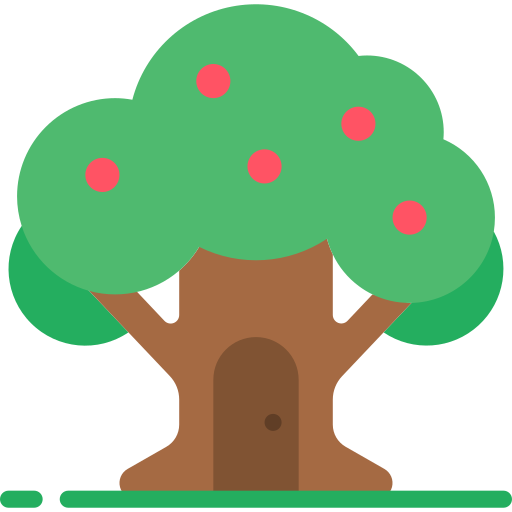 grandpa
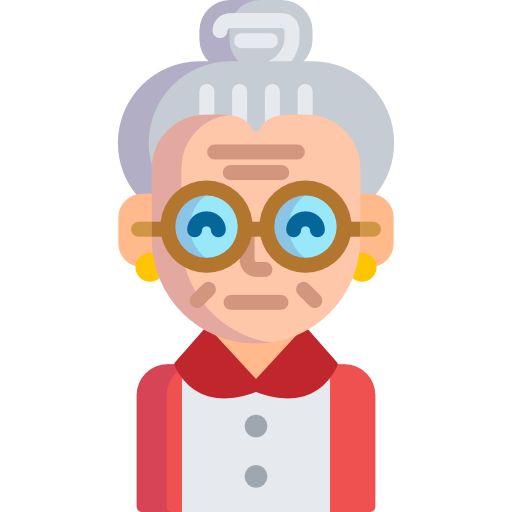 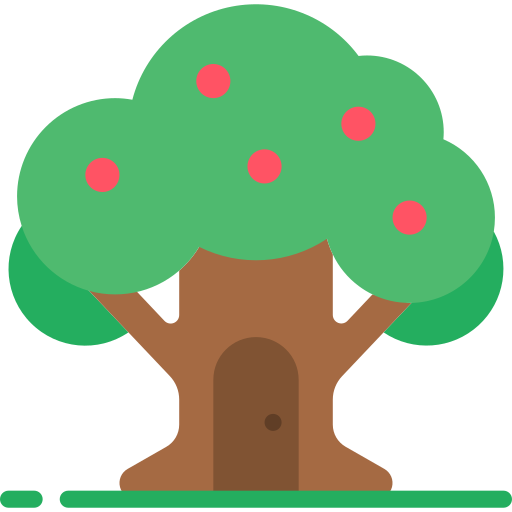 grandma
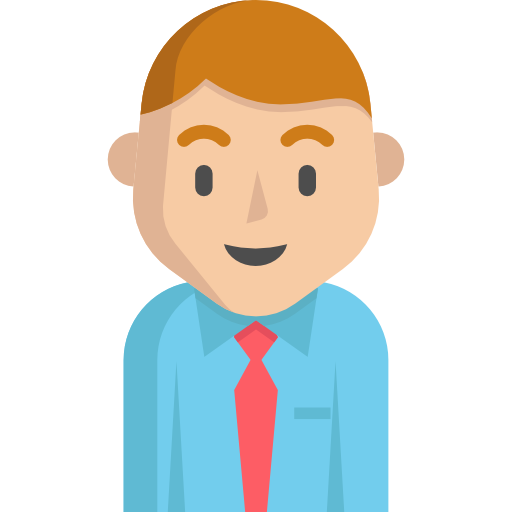 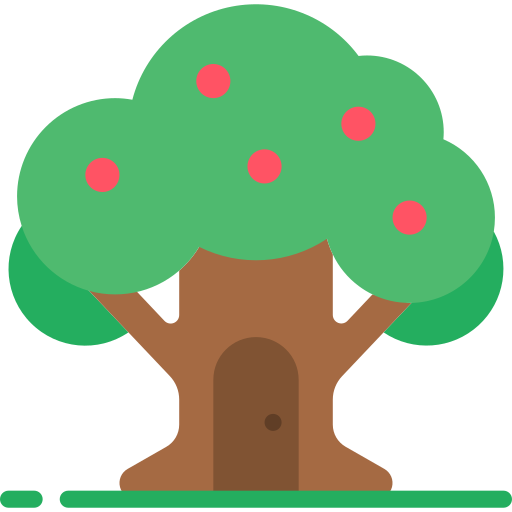 dad
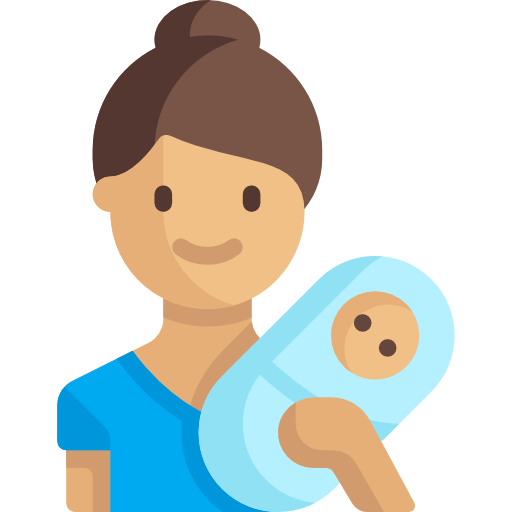 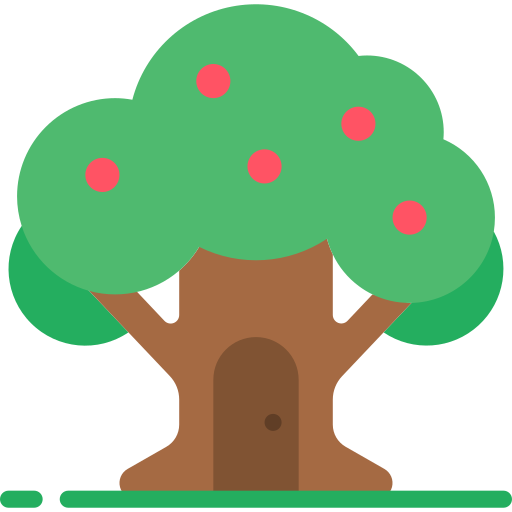 mom
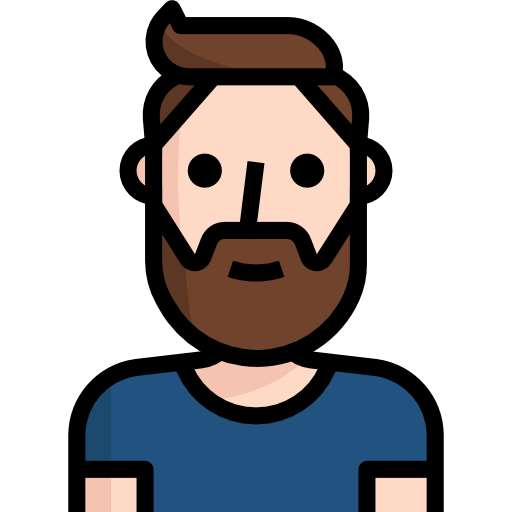 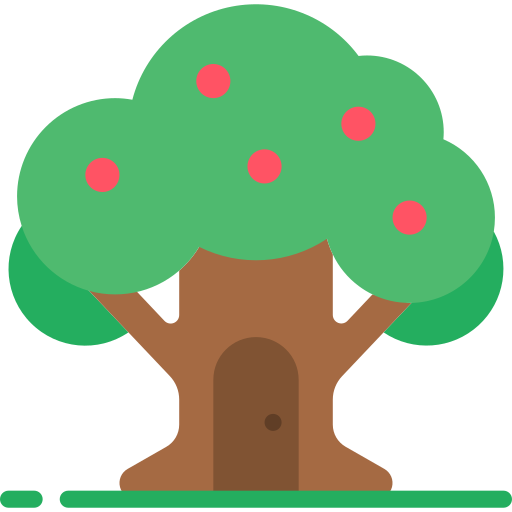 uncle
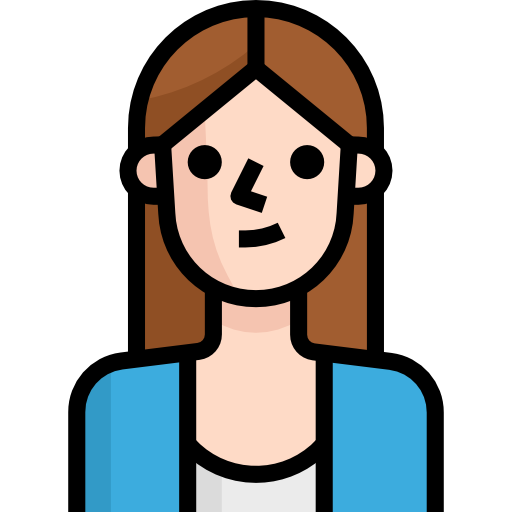 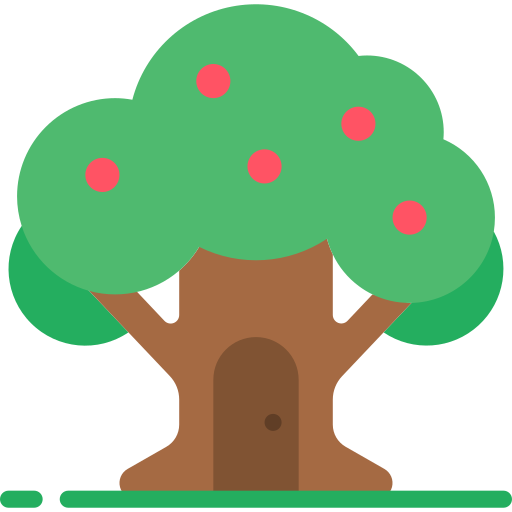 aunt
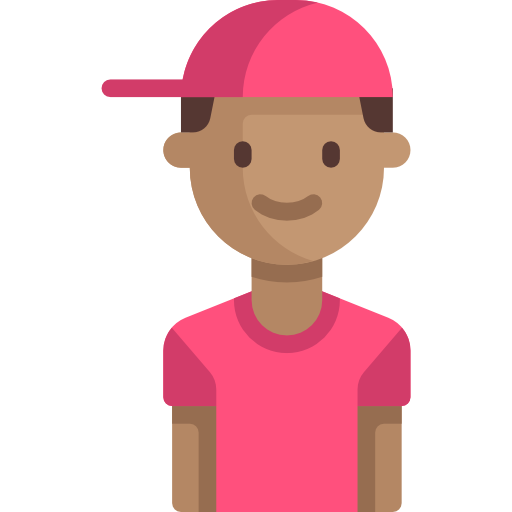 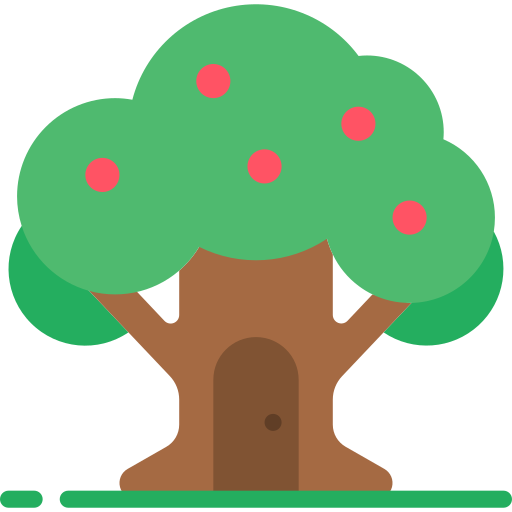 brother
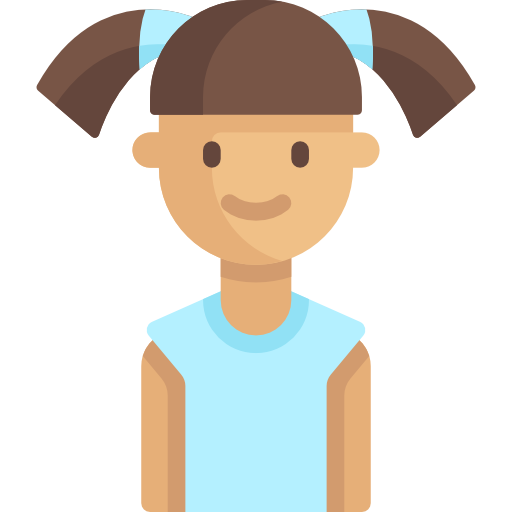 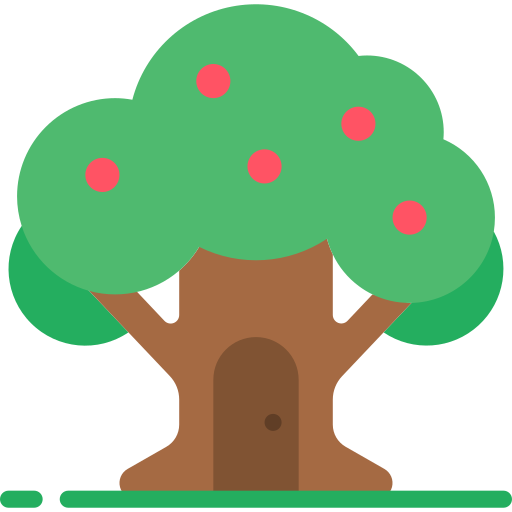 sister
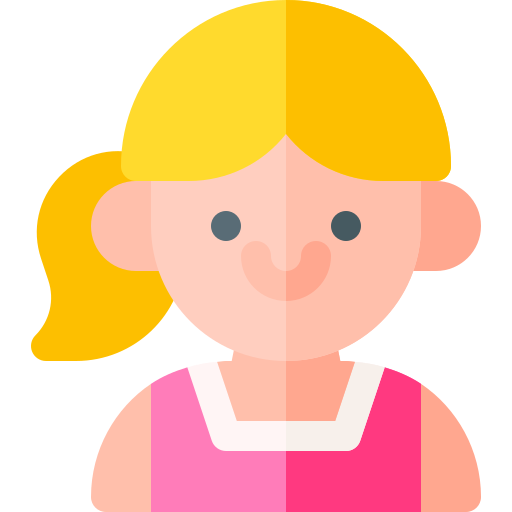 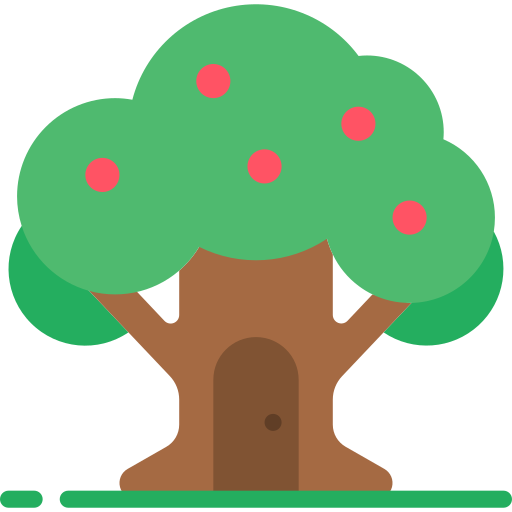 cousin
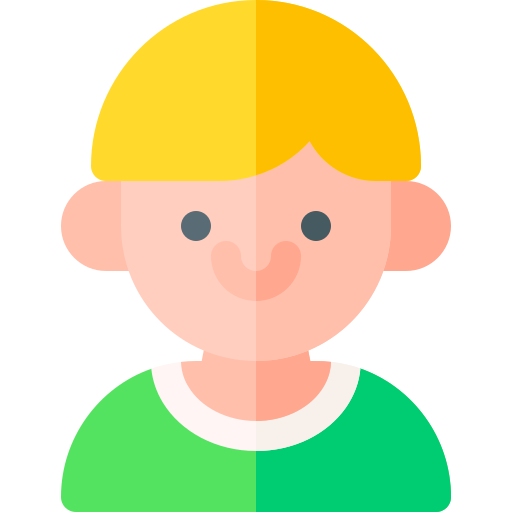 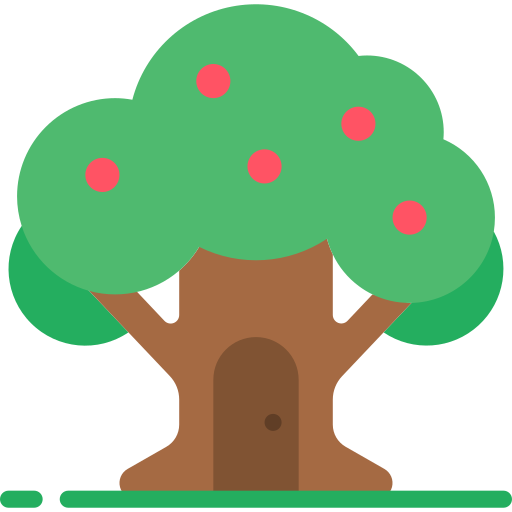 cousin
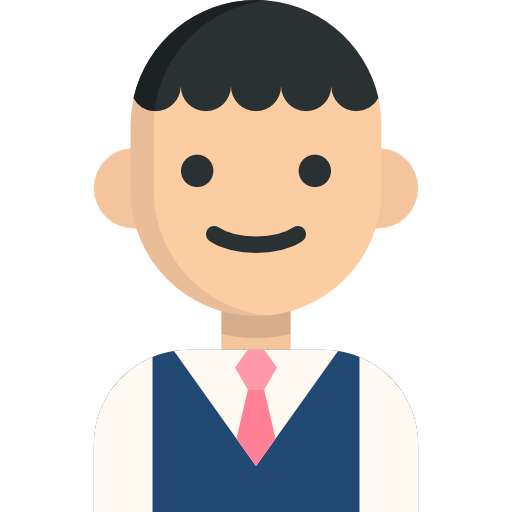 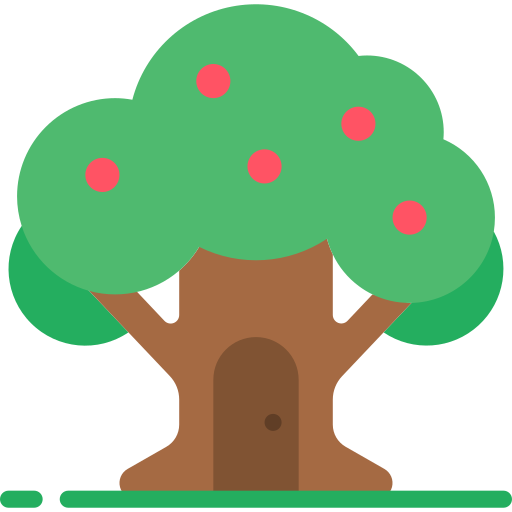 me
THANK YOU
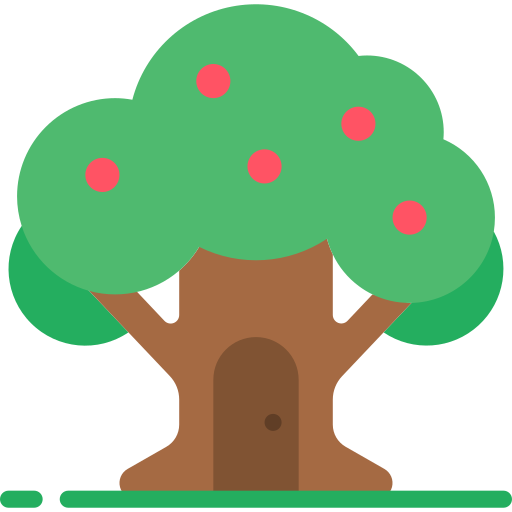